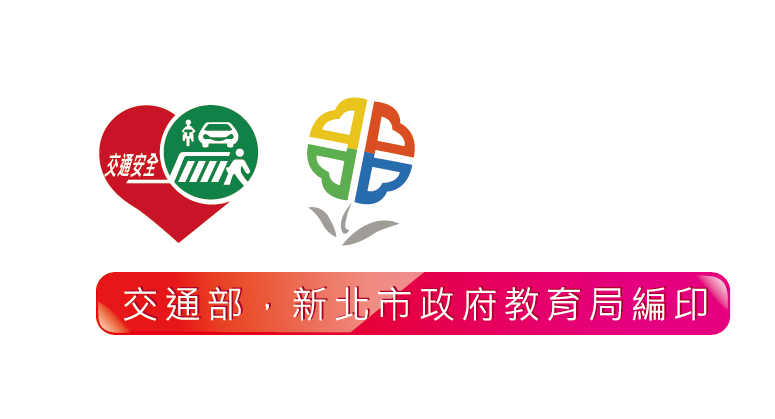 上學時，
爸媽開車載你到學校，
你是一個好寶寶，
上、下汽車前
需要怎麼做呢？
上下車由行人側
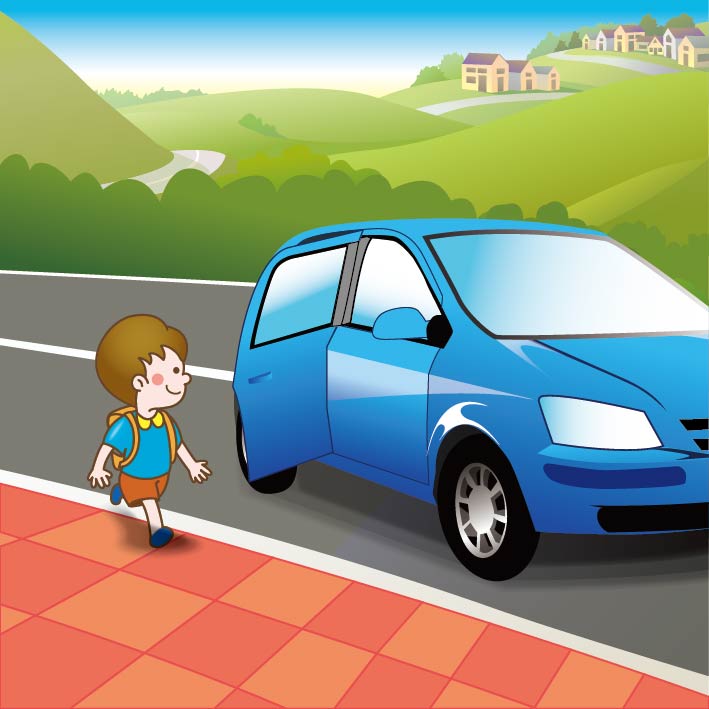 請問大家，
下車開門要注意什麼？
開車門宣導影片
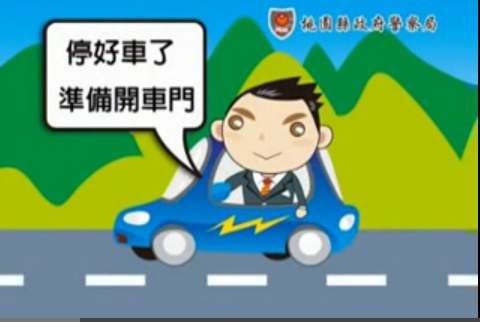 影片來源：桃園縣政府警察局100年交通事故案例宣導光碟
我會這麼做
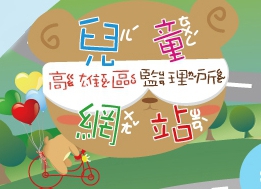 注意上、下車開啟車門
也要遵守二段式開車門法
二段式開車門法
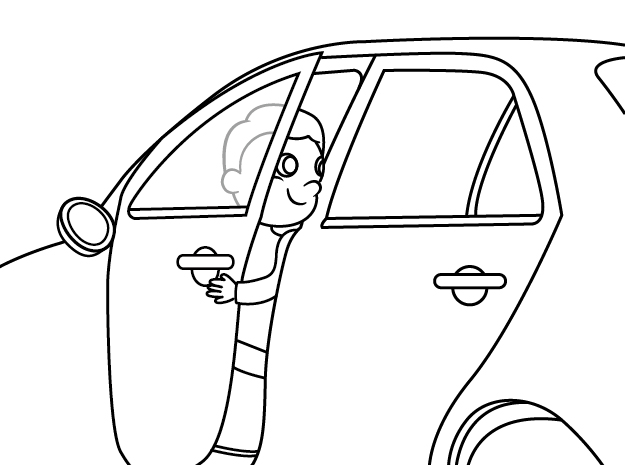 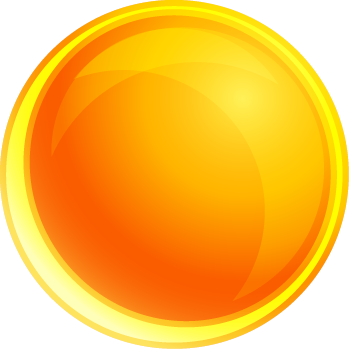 先開一小縫，讓後面的車看到有人要開門了。
1.
二段式開車門法
要用離車門比
    較遠的那隻手
    開車門。
（反手開門）
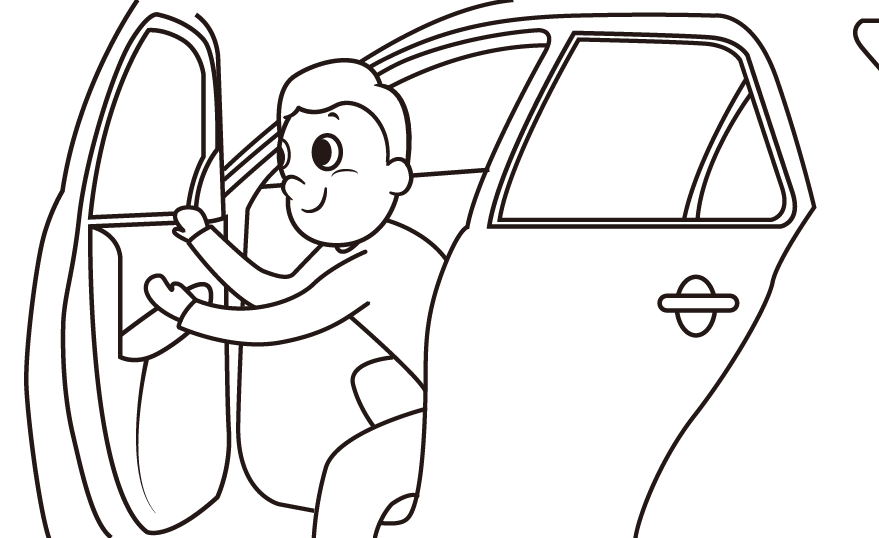 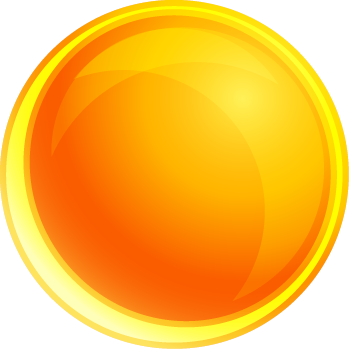 2.
那麼開一個小縫大概多大呢？
那麼，駕駛呢？
你的家長會怎麼提醒你
下車前要注意的狀況呢？
就是小朋友的
半個手臂寬度
（15~25公分）
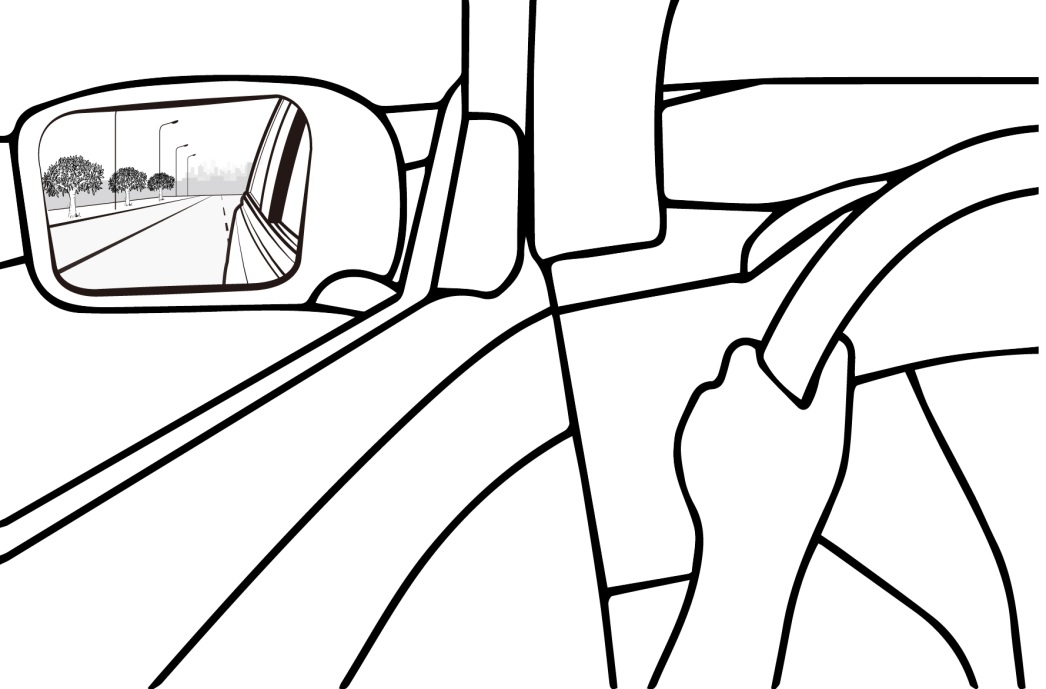 要從後照鏡
確認後方沒有來車才能讓你下車。
當汽車在行進中，
你是一個好寶寶，
你會將頭手伸出窗外嗎？
安全帶很重要
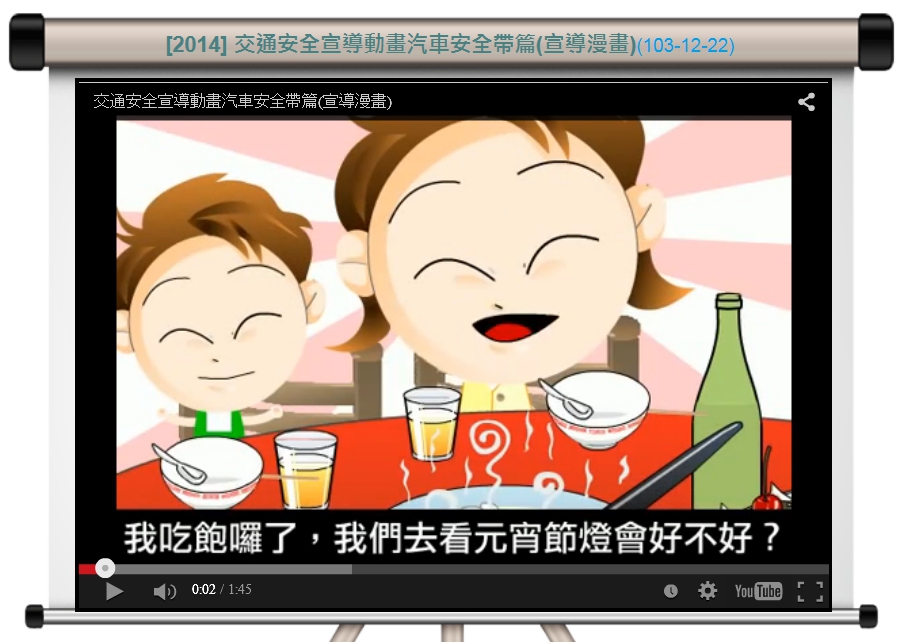 影片來源:交通安全入口網
把頭手伸出車外
會有什麼危險呢？
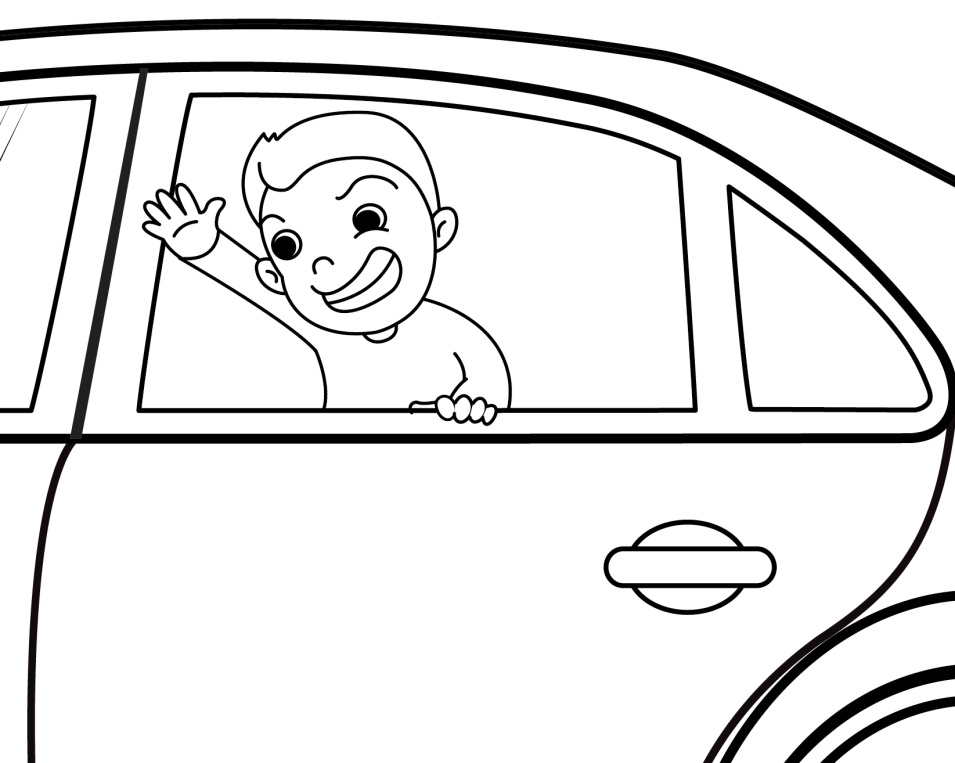 各位小朋友
從以上影片
你學到了什麼？
以下我們就來看看
小孩不可坐前座
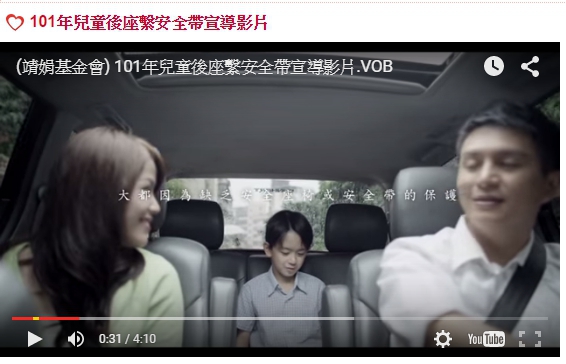 影片來源:靖娟兒童安全文教基金會
安全帶很重要
希望大家都能夠
快快樂樂的出門
平平安安的回家喔!